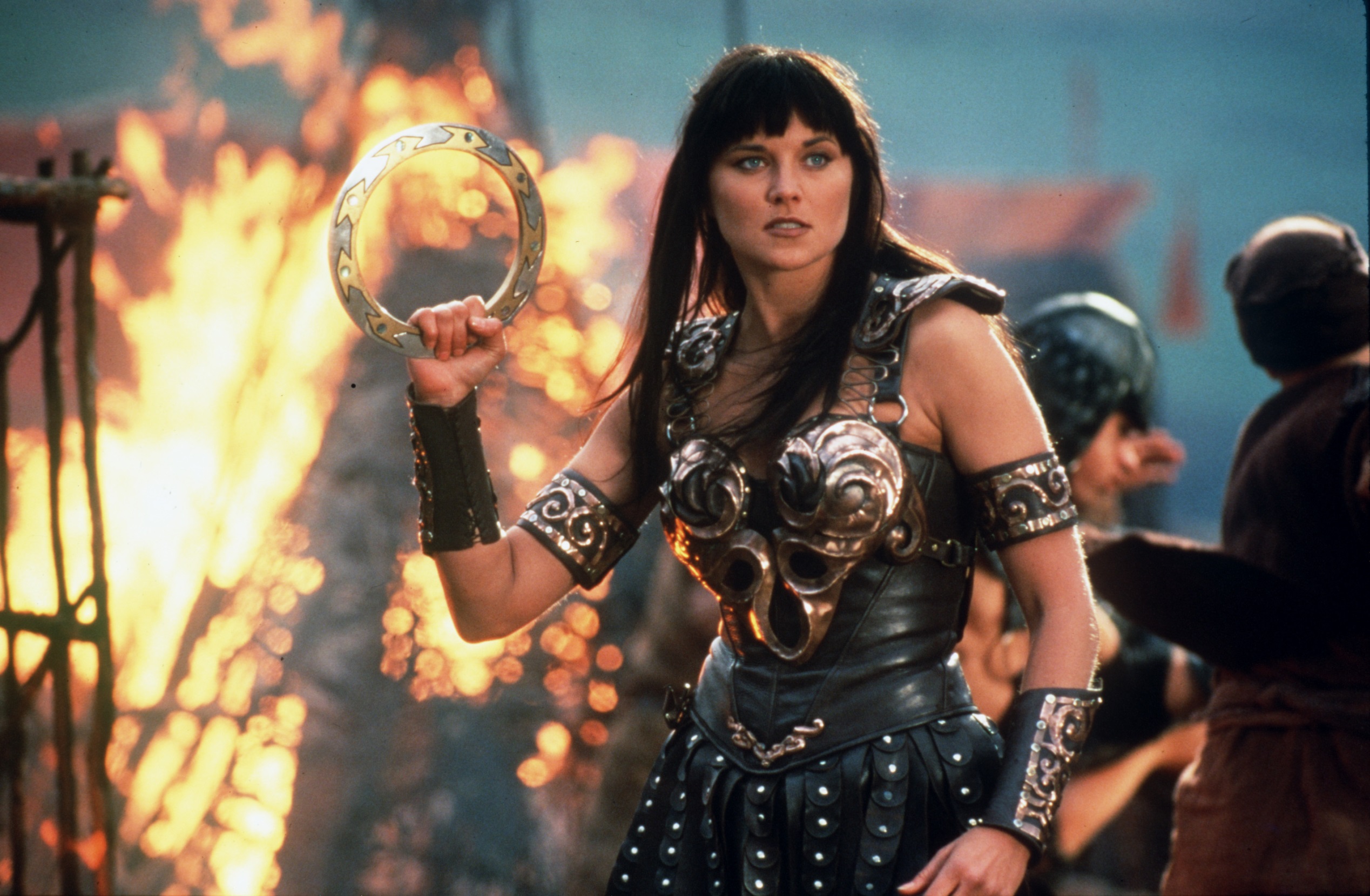 Xena
A História de Éris
 e
A queda de Plutão
João Paulo M. Cruvinel da Costa – Centro de Divulgação da Astronomia - USP
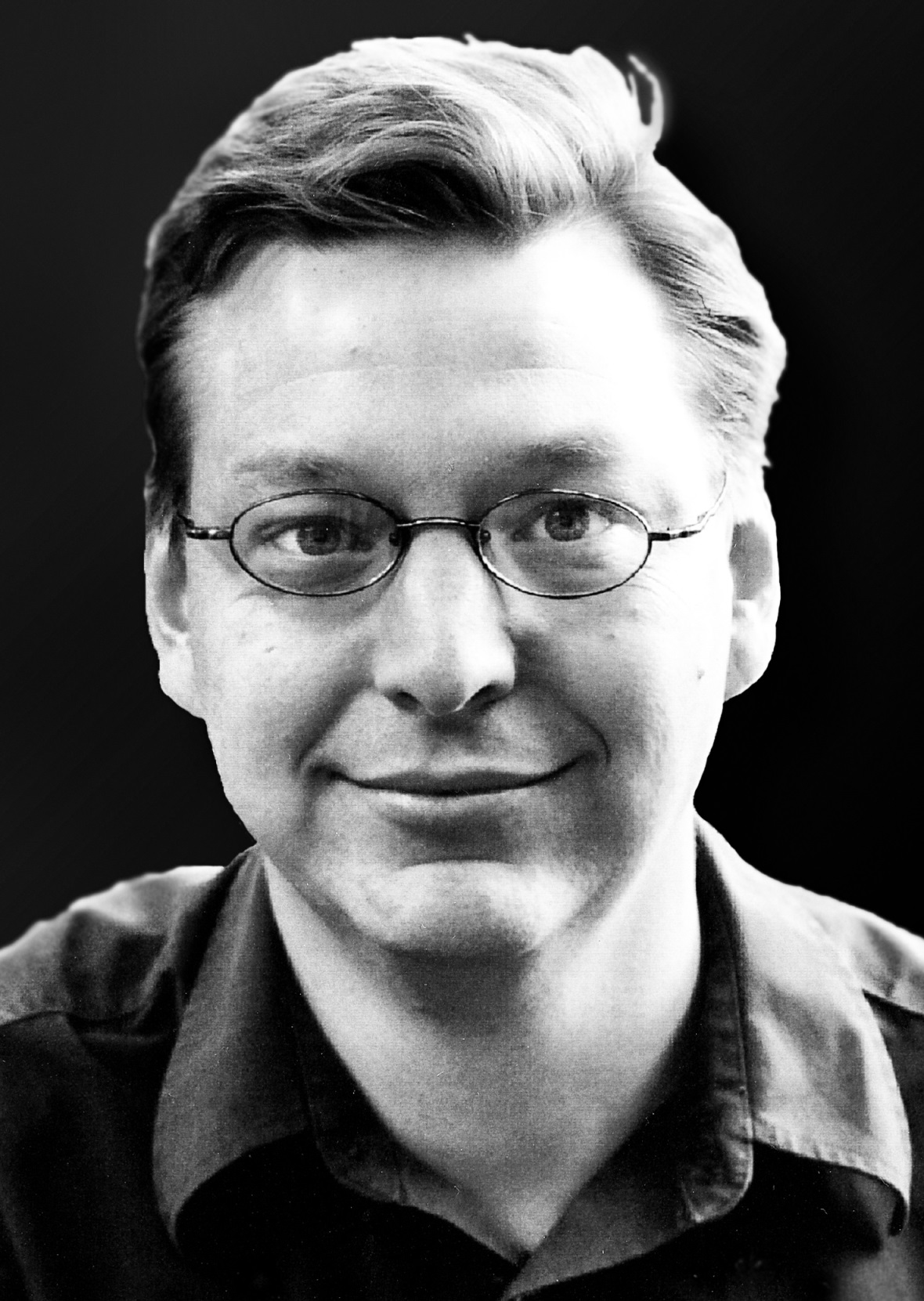 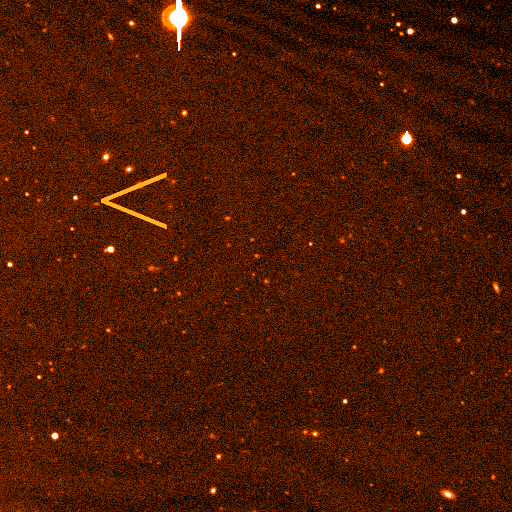 2003UB313
Xena
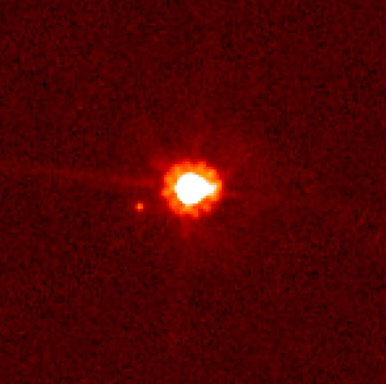 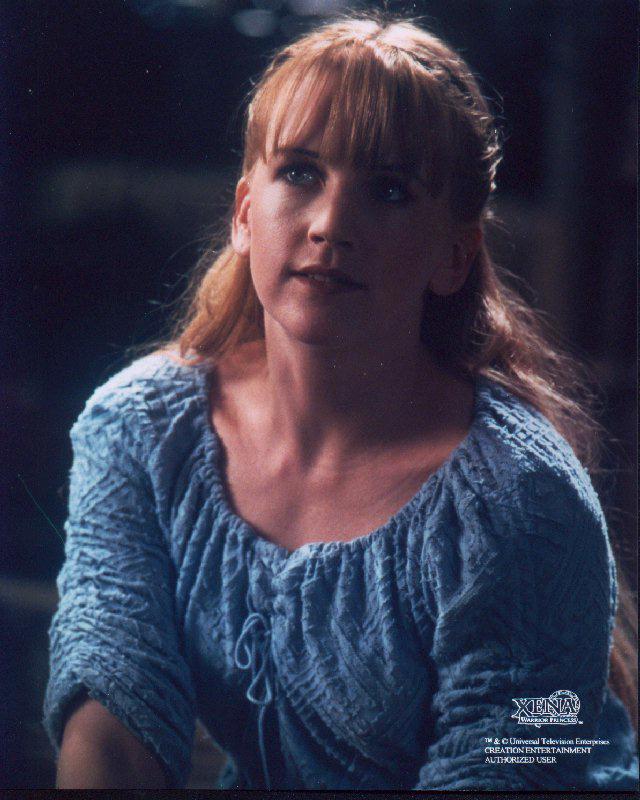 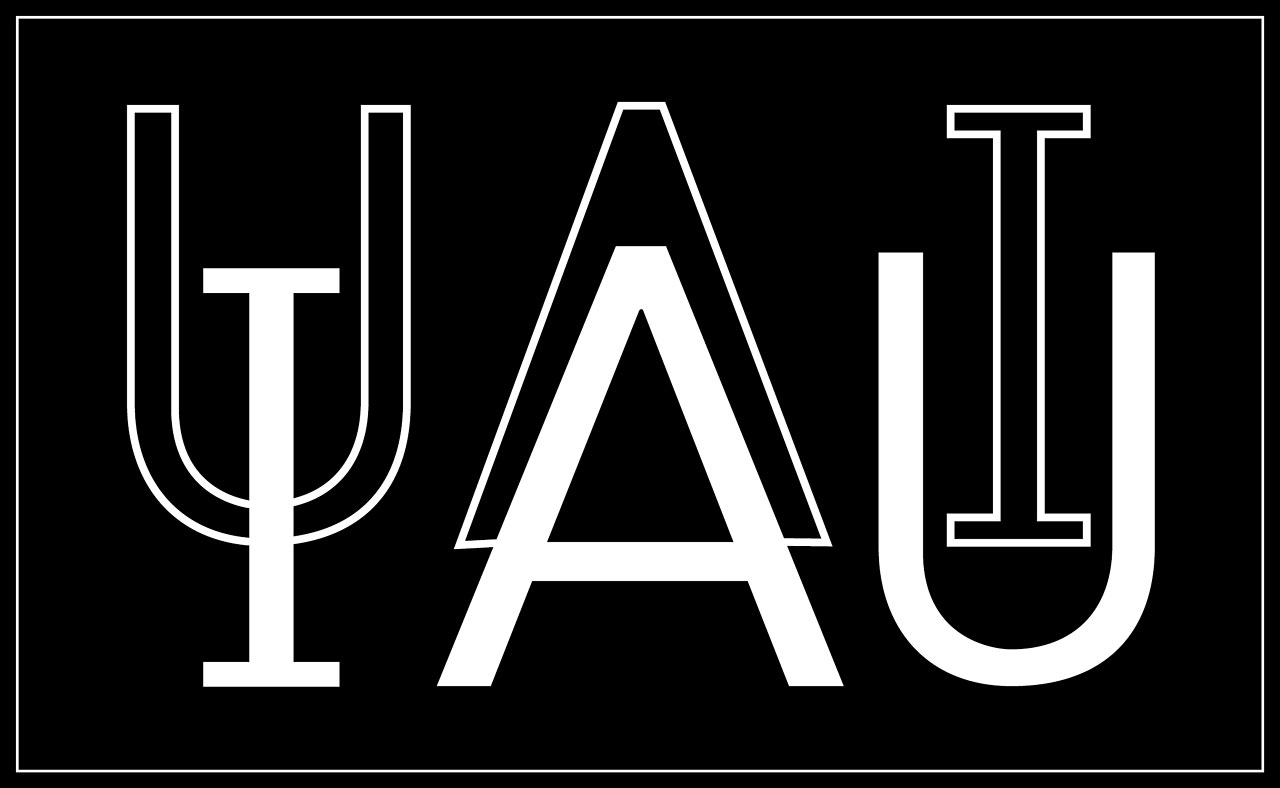 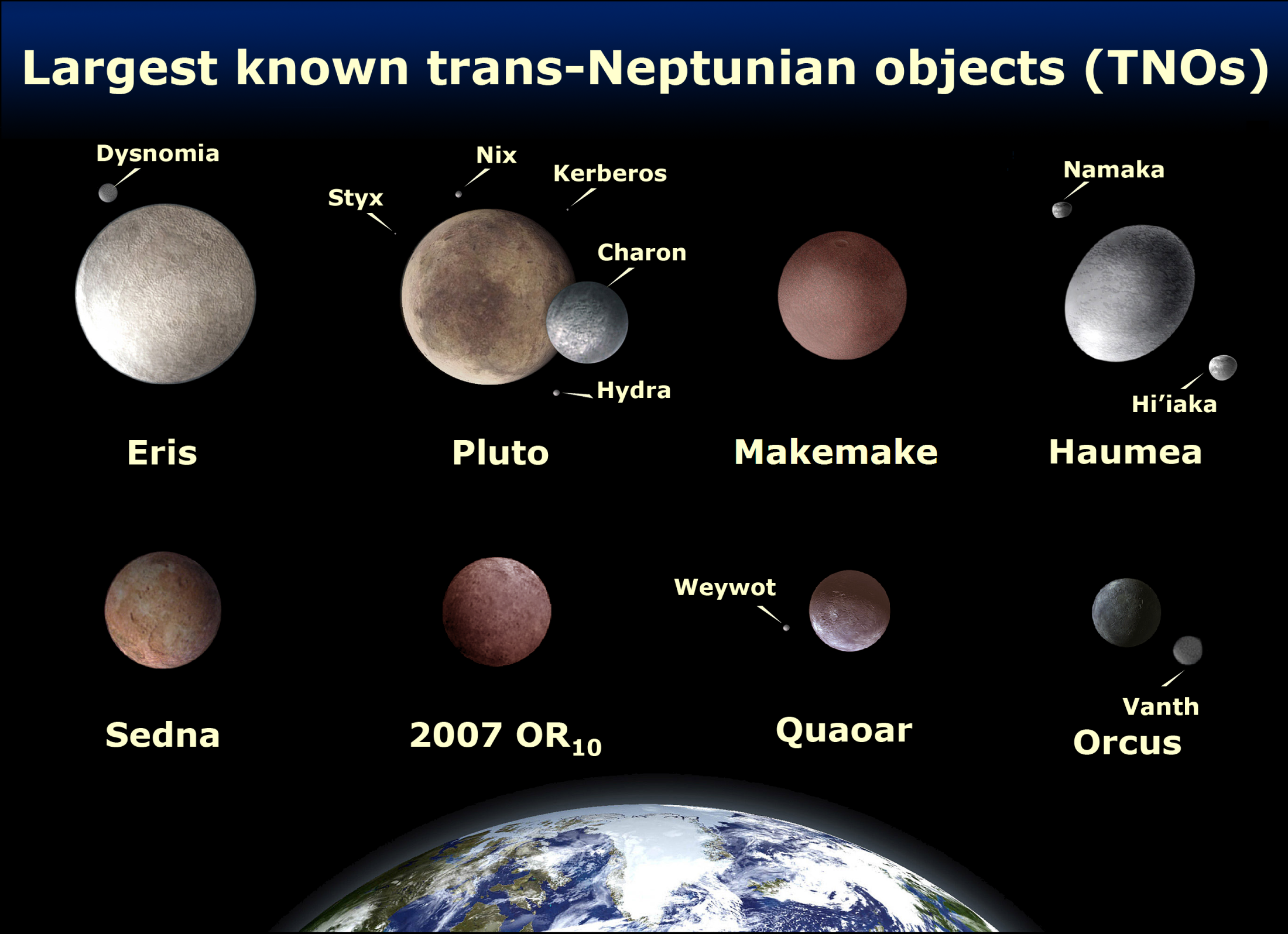 Definição de Planeta no Sistema Solar
Um planeta é um corpo celeste que:
Orbita o Sol
Tem massa suficiente para assumir um formato arredondado
Limpou a vizinhança de sua órbita
Definição de Planeta Anão
Um planeta é um corpo celeste que:
Orbita o Sol
Tem massa suficiente para assumir um formato arredondado
NÃO Limpou a vizinhança de sua órbita
NÃO é um satélite
Plutão
Orbita o Sol (OK)
Tem massa suficiente para assumir um formato arredondado (OK)
Limpou a vizinhança de sua órbita (NÃO)
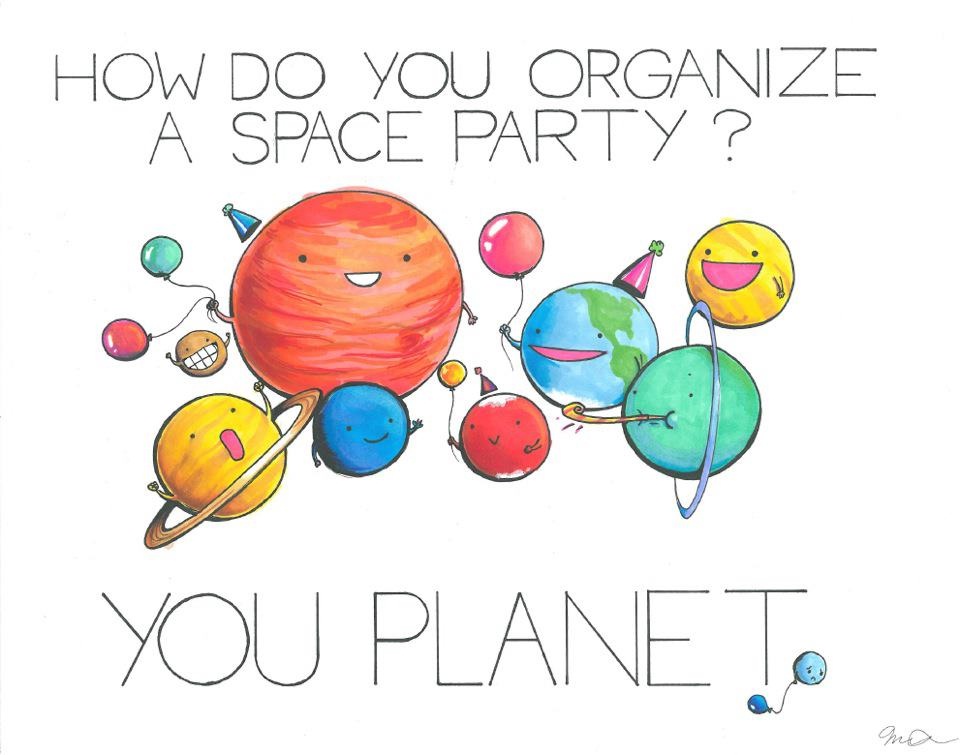 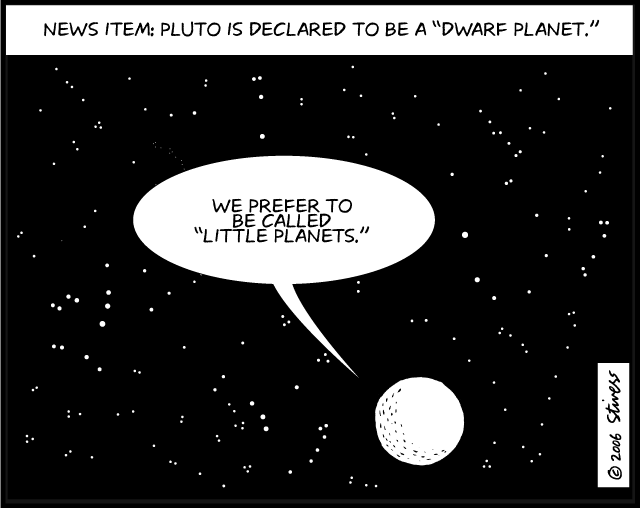 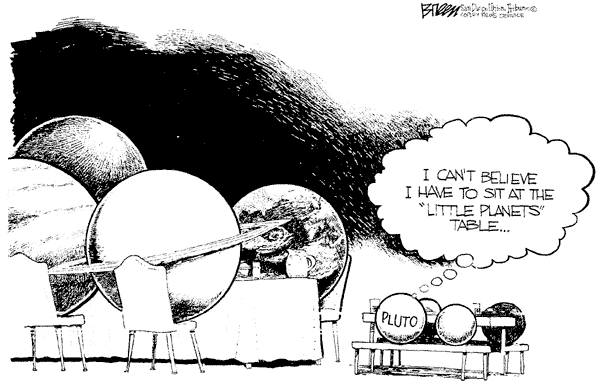 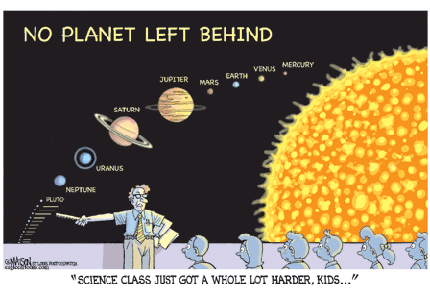 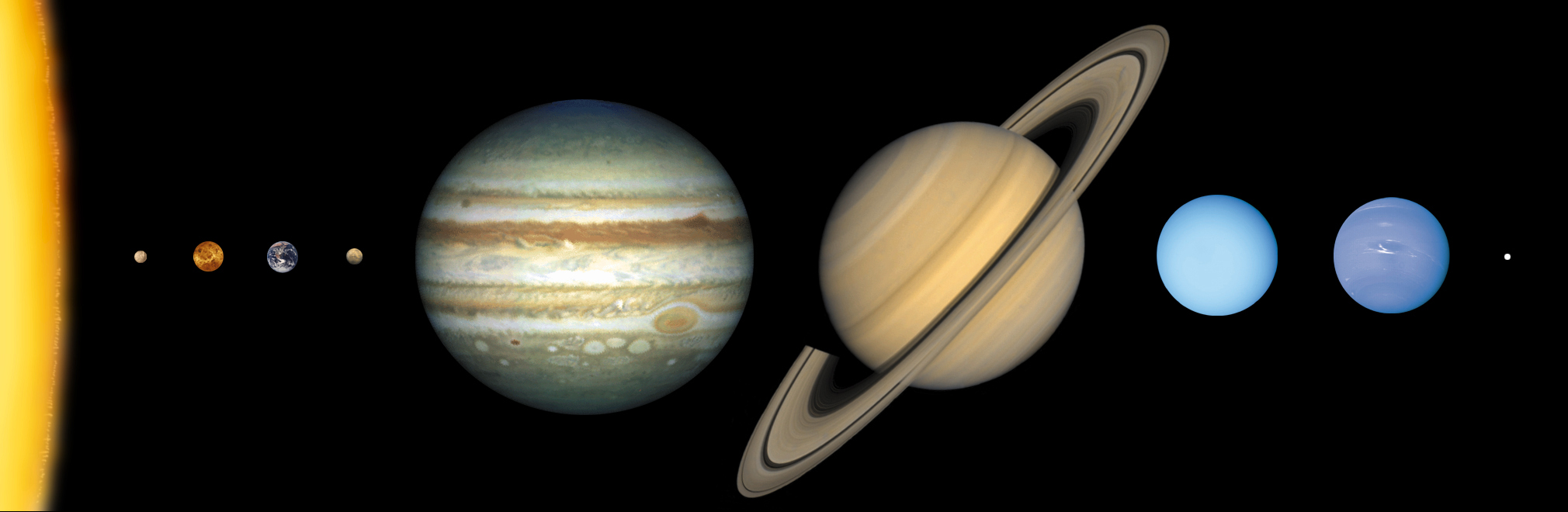 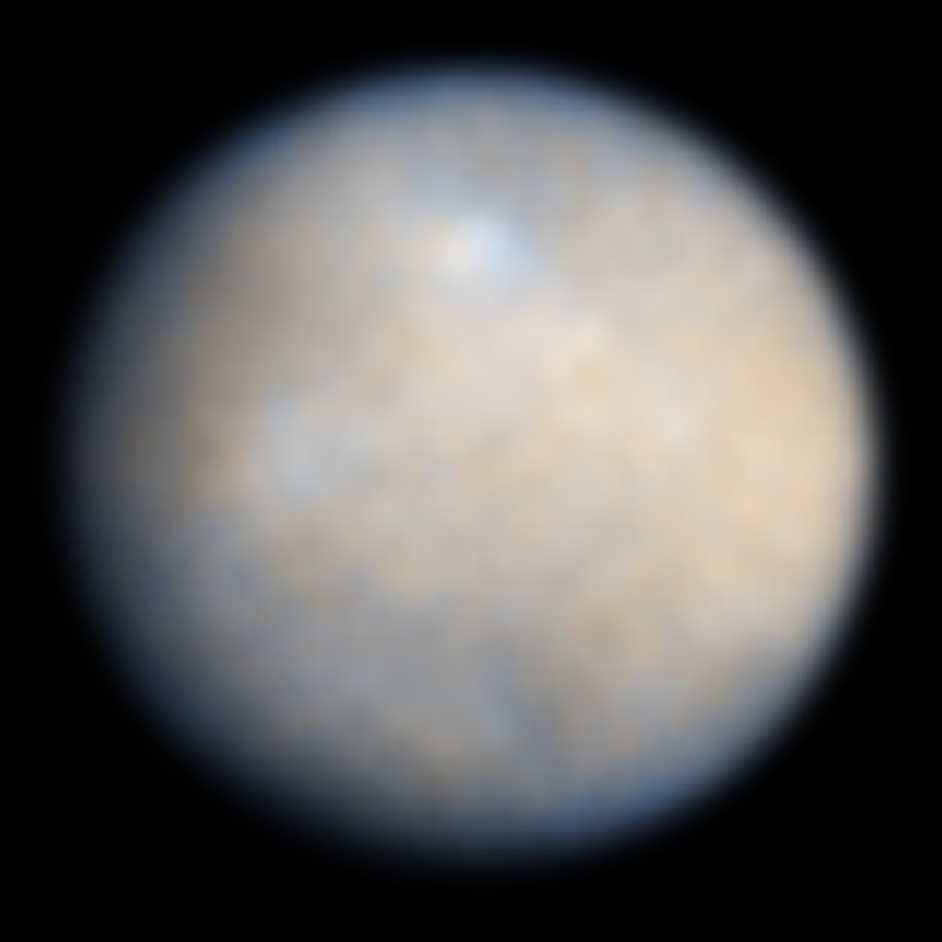 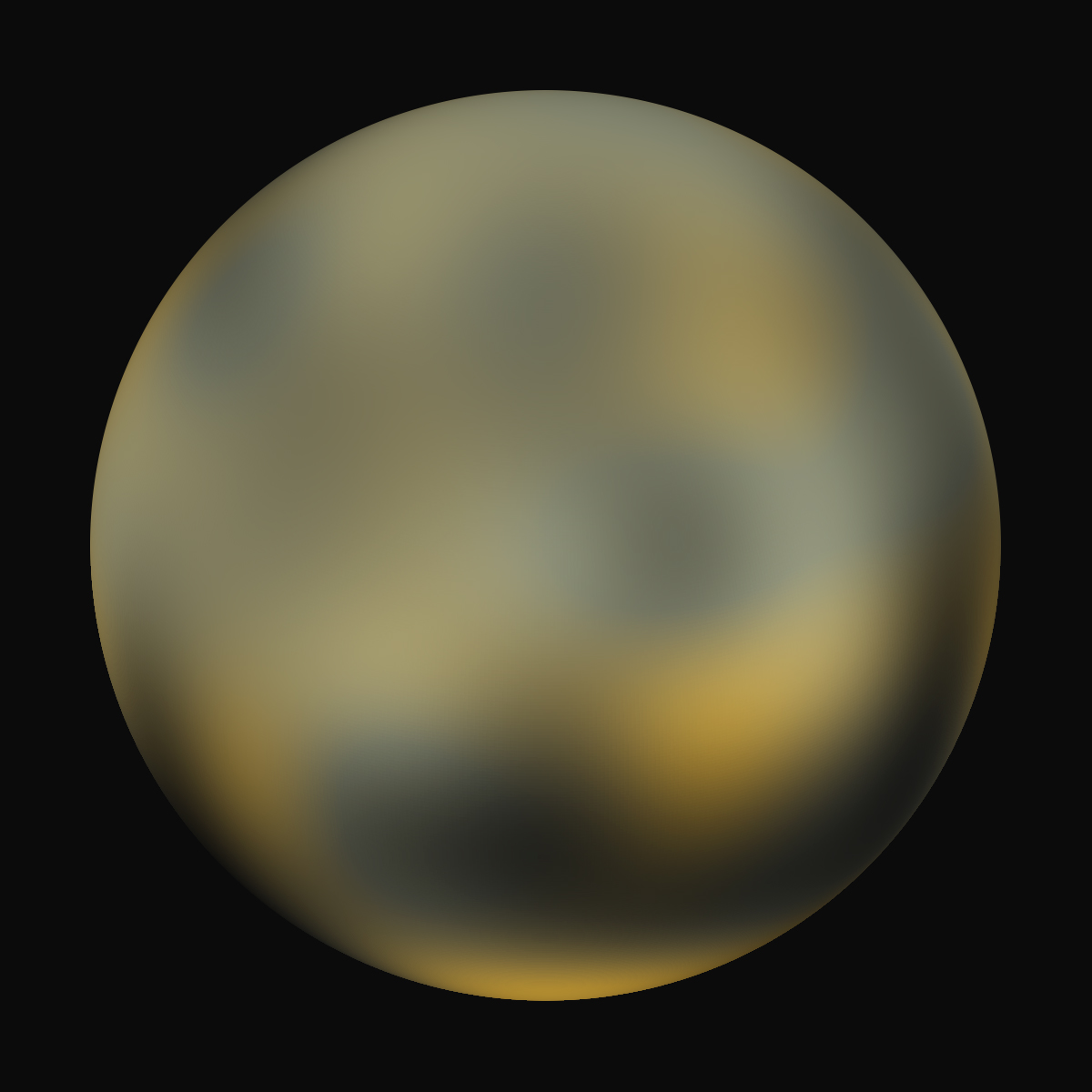 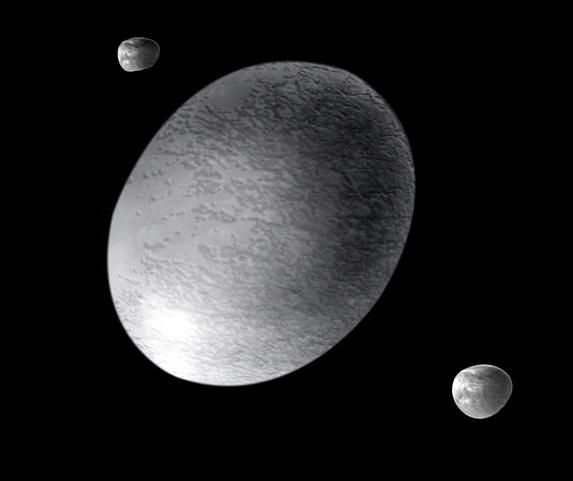 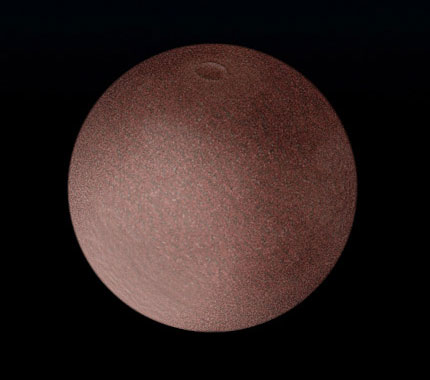 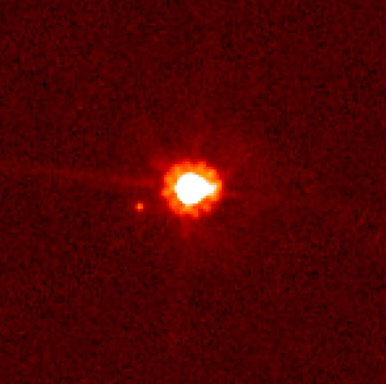 Éris
Dysnomia
Dysnomia 
= 
Inexistência de Lei
Inexistência de Lei
=
Lawless
Lucy
Lucy
 Lawless
?
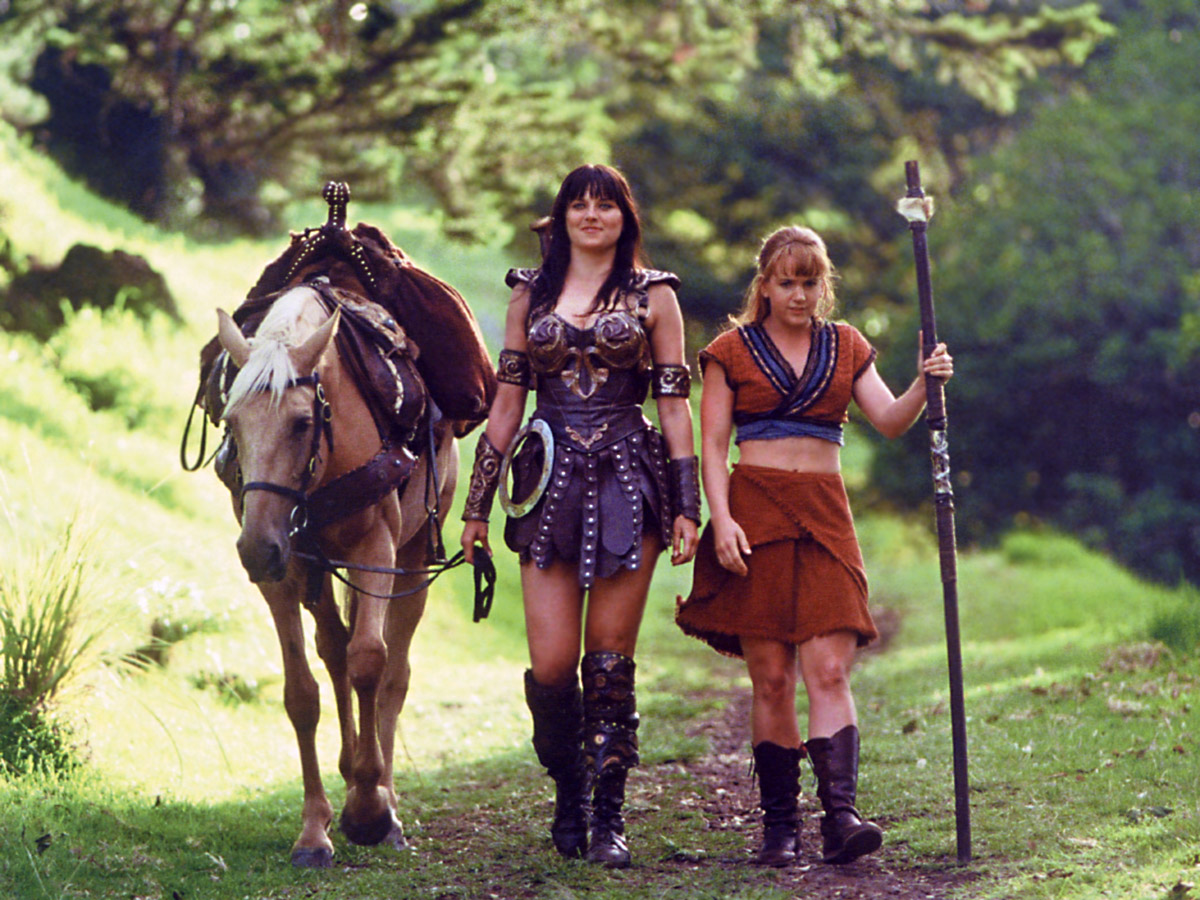 joao.monteiro.costa@usp.br – www.cdcc.usp.br/cda